Exercises
Identifying Goals and Developing a Scenario


Chad Ostlund, CEM
Emergency Preparedness & Response
Health Partnerships Division
[Speaker Notes: Welcome.]
Agenda
Goals and objectives of exercises 
Eight steps in exercise design
Developing a scenario
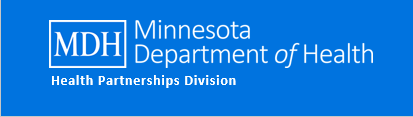 [Speaker Notes: Agenda:
You should have received an email with the items we’ll review during the session. If you did not, please let me know via email.
1 hour timeframe
How are overarching goals and objectives of exercises defined?
Discuss the eight steps in exercise design – during this section, I will be asking for feedback from you all regarding your experience with each step so please be thinking about exercises you’ve participated in previously.
How to develop a scenario
Q&A]
Today’s Objectives
By the end of this webinar you will be able to:
Define exercise goals & objectives
Effectively use the eight steps in exercise design
Develop a scenario
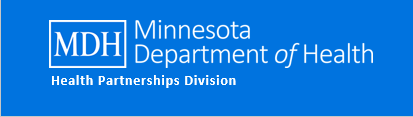 [Speaker Notes: Do we want to use another word other than “understand”?
How about Effectively use the eight steps…]
HSEEP Reminder
Homeland Security Exercise & Evaluation Program
Use the tools that work for you
https://www.preptoolkit.org/web/hseep-resources
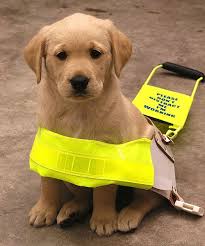 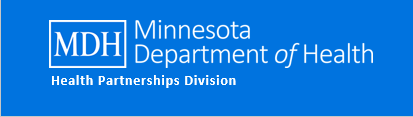 [Speaker Notes: Use the tools that work for you and leave the rest.  

Remember HSEEP is GUIDANCE. Just like this guide dog in training, HSEEP may feel “ill-fitting” or that it’s too big too much for you, but taking it step-by-step you’ll soon feel comfortable using the tools it provides. It’s a toolbox and you use the tools that work for you.

Again, here is the link for the HSEEP Prep Toolkit. It includes templates that can be used to assist you in your exercise creation.]
Overarching Goals & Objectives
PHEP Capabilities
Agency-Specific Goals
Objectives
Examples
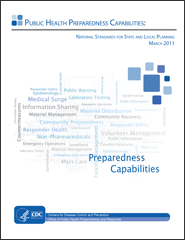 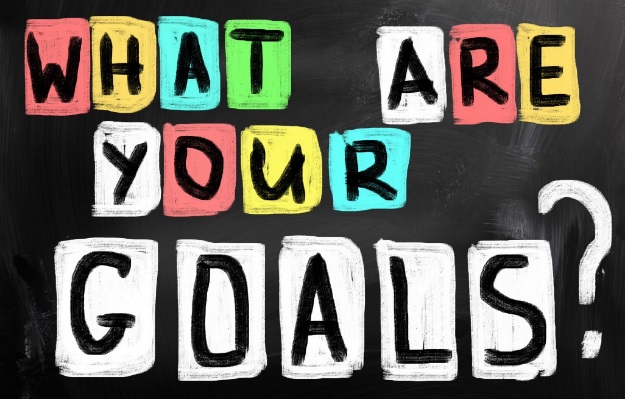 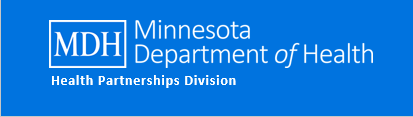 [Speaker Notes: Agency-specific Goals

You all should recognize the CDC’s Public Health Emergency Preparedness (PHEP) Capabilities document. The PHEP Capabilities are 15 specific capabilities that are a national public health standard every for state, local, and tribal health departments to better prepare them to responding to public health emergencies. The PHEP capabilities can help you better organize your work and help you plan your agency’s priorities. This might be as close as you can get to an “off-the-shelf” document that will define Local or Tribal Public Health’s specific emergency preparedness goals, but it isn’t. Your region, your jurisdiction, your agency, has specific and unique hazards, risks, and requirements. Developing an exercise program that matches those requirements is a systematic process and the responsibility of the exercise planning team.

Given that the overarching goal of all exercises is improved preparedness, identifying goals for any one exercise is a process centered on one question: Why does an agency need to exercise?
The answer may be staff demonstration or plan validation. The goals must also feed into an organization’s preparedness mission, support its preparedness plan, be realistic, and include objectives. For example, a sample preparedness mission might be: To serve the county by distributing mass prophylaxis to employees of a USPS facility. A sample preparedness plan for such a mission might be: To set up a point of dispensing (POD) site.

Objectives

The objectives for any exercise must be challenging yet achievable and should support a Local or Tribal Public Health Agency’s overall mission and preparedness plan. Whether there is a single objective or several, they should be based on the following:

an agency’s current state (instead of stage) of emergency preparedness
gaps, weaknesses, or areas of concern affecting the agency’s performance as identified through prior exercises
level of staff knowledge and understanding of emergency preparedness roles and responsibilities
applicability to emerging problems

Example

Draft Goal: Effectively activate and staff the POD operational model

Potential Specific Objectives:

Test activation of the POD operational model through evaluation of POD layout and client flow.
Provide staff with an opportunity to practice following the incident command system (ICS) and the functional roles required for quickly receiving and dispensing appropriate medications.
Provide and maintain effective two-way communications to ensure a 24/7 flow of critical health information among public health departments, health care organizations, law enforcement, public officials, and others.]
Eight Steps in Exercise Design
Assess Needs
Define the scope
Write a statement of purpose
Define objectives
Compose a narrative
Write major and detailed events
List expected actions
Prepare messages
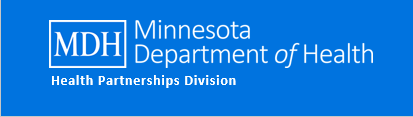 [Speaker Notes: Let’s talk about the eight step exercise design plan that is commonly used. 
We will cover each of these phases briefly during this webinar. Each step could be expanded upon significantly but the time doesn’t allow for that today. This session will give you enough of the basics of each step to get by. 
For further instruction on these steps, and on exercises in general, FEMA offers a face-to-face class a couple times per year called MEPP (Master Exercise Practitioner Program). You can find further details on their website.
FEMA Independent Study course 120.A covers most of these steps as well.]
Step 1: Assess Needs
Capabilities, Capabilities, Capabilities
 Begin with your plan
 Learn from past exercises
 JRA/THIRA 
 Assessment results
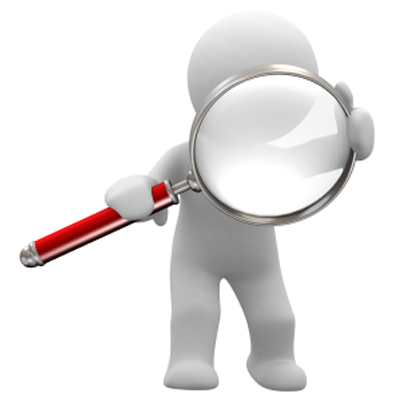 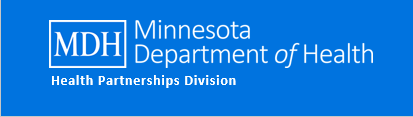 [Speaker Notes: An exercise needs assessment: 1) Identify Gaps, 2) Establishes reasons to do an exercise, and 3) identifies capabilities to be exercised. 

Begin with your plans and Lessons learned - 
An exercise needs assessment should begin with a review of:
Emergency plan/policies/procedures
Past exercises– what corrective actions were identified in the improvement plan? Do you need to retest those improvements?

And should support:
JRA – Jurisdictional Risk Assessment or THIRA (Threat and Hazard Identification & Risk Assessment)
Vulnerable areas

To identify:

Capabilities, players and program areas

Needs assessment results should reveal:
Primary and secondary hazards
Problems, weak capabilities
Skills requiring practice
Corrective Actions from Improvement Plans requiring testing
Untested facilities, personnel, or equipment
Weaknesses in emergency plan or Standard Operating Procedures
Need for role clarification
Need for certain types of exercises]
Step 1 Example
Assess Needs
 
Capability 6 – Information Sharing
	Weakness: Gap in Information Exchange
 	Corrective Action: Review and update 	process for MDH Department Operations 	Center (DOC) to request and receive local 	public and tribal health information from 	PHPCs.
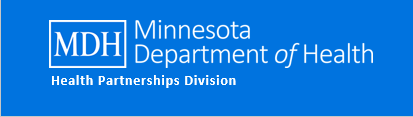 [Speaker Notes: Something didn’t work last time in an exercise.
Let’s use the March 2016 Statewide Full Scale exercise as an example. 
So for MDH, one area of weakness was our ability to collect information updates to maintain situational awareness from the PHPCs on the what was the situation and support needs of local and tribal health.

Some PHPCs didn’t respond to an email requesting information, some gave incomplete information, some provided a huge narrative, some provided barely any information. This isn’t any individual‘s fault. This is a system or process issue.  How would you react to a request, “Give me a status update?”  Think about it…there are a million different ways to answer that questions.  You could be too busy to reply, you could contact all 16 of your counties-- which takes time, or you could just give a quick answer “all is fine”, or you could go into detail about the damage done to an area hospital… but what are you really getting?  Not what you need. 

So what MDH found is that we need a process and a form to collect situational updates from our PHPCs. So we created a Field Situation Report for our Local Public Health Group Supervisor to send to the PHPCs in an incident response. This form is really a quick checklist, with a few areas for the PHPC to write a short description or add a few details to help provide a picture of what the public health needs are at the local level. So now that we’ve developed this, we need to test it to see if it will work the way we need it to work. So we’ll be including this in our future exercises.

What have you found in a needs assessment that might contribute to a reason for exercising? Does anyone have an example to share?]
Step 2: Define the Scope
Scope includes:
	- Capabilities
	- Type of emergency/hazard
	- Location
	- Participants
	- Exercise type
	- Duration
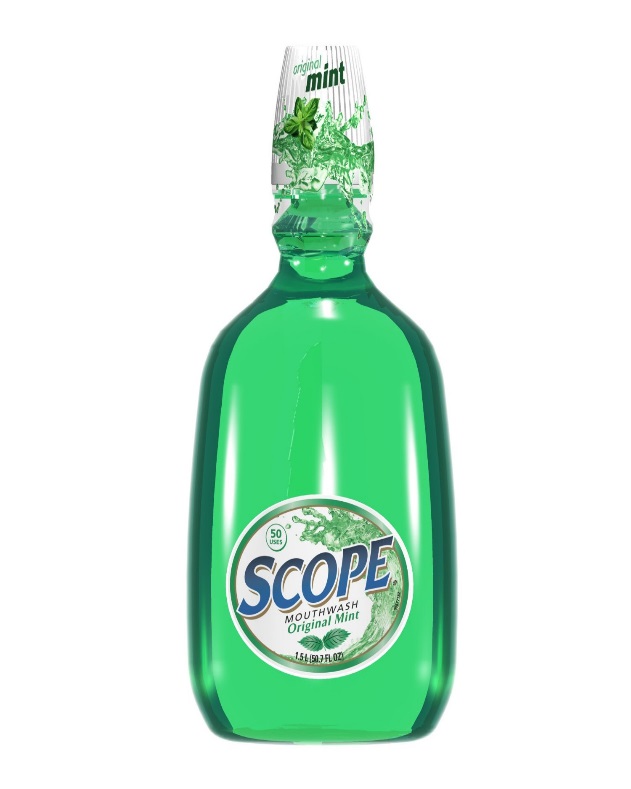 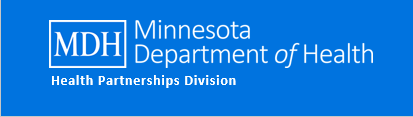 [Speaker Notes: Defining the scope equals setting realistic limits

Your Scope/ Scope statement should include:
Capabilities 
What’s the result of your Capability Assessment since BP 1?
What capabilities have you NOT tested? 
What capabilities have you tested that needs to be retested because of improvements you’ve made?

Type of emergency or hazard
What does your risk assessment tell you is the greatest hazard in your jurisdiction? (talk to your Emergency Manager review your THURA)
What’s happened lately in the news that could happen in your area? (Measles? Legionnaires disease? Ebola? )

Determining the location:
Choose a realistic site where the event will occur – exercise your POD plan- make sure the school is available
Consider traffic problems and safety issues, are there other events going on at the school at the same time?

Participants
Will this just be for your internal staff?
Will the exercise include external partners?
Who NEEDS to be involved? 

Exercise Type
Do you need to hold a seminar to educate staff on a procedure or plan?
Do you need to drill the procedure?
Do you need a tabletop to include you law enforcement so they can understand what their role and responsibility is in securing a mass dispensing site/POD?

Duration
How long will the exercise be?
How much time can the players afford to give to the exercise?
Will the amount of time you’ve allotted for the exercise allow you to test what you need to test?
Exercises take TIME!  Don’t shortchange yourself. It’s better to shorten the number of objectives you are testing. Give yourself enough time to make the exercise worthwhile to learn from it.]
Step 2 Example
Scope Statement
This is a 2.5 hour functional exercise for MDH ICS response staff operating in the MDH Department Operations Center. This exercise tests emergency operations coordination in a train derailment scenario.
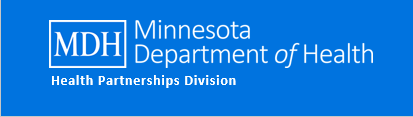 [Speaker Notes: Example scope: 

This is a 2.5 hour functional exercise for MDH ICS response staff operating in the MDH Department Operations Center. This exercise tests emergency operations coordination in a train derailment scenario.]
Step 3: Write A Statement of Purpose
Broad statement of the exercise goal
Use it for media
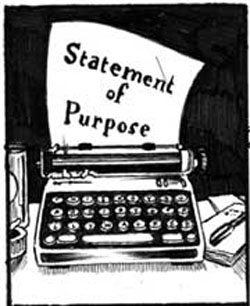 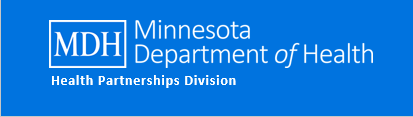 [Speaker Notes: The Purpose Statement is a broad statement of the exercise goal.

The purpose of an exercise should be captured in a simple phrase that communicates the intent of the exercise. It does not describe in detail how the intent will be achieved. 
The Purpose Statement:
Governs the objectives
Clarifies the reasons for the exercise
Useful for communicating with the media

So essentially, your purpose statement includes your scope, and a date (of the exercise) into one single sentence.

The information contained in the Purpose Statement is used to help gain management staff support and assure participation by other departmental personnel.]
Step 3 Example
Purpose Statement 
MDH will conduct a 2.5 hour functional exercise on May 20, 2016 at the  MDH department operations center to evaluate the ICS response staff’s ability to develop an incident response strategy to a chemical spill from a train derailment.
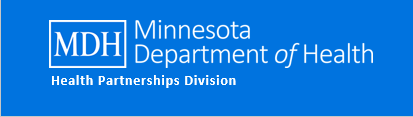 [Speaker Notes: Example:

MDH will conduct a 2.5 hour functional exercise on May 20, 2016 at the  MDH department operations center to evaluate the ICS response staff’s ability to develop an incident response strategy to a chemical spill from a train derailment.]
Step 4: Define Objectives
Objectives are essential for:
Design process
Exercise conduct
Evaluation
Improvement planning
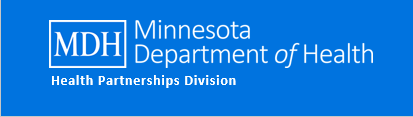 [Speaker Notes: Objectives are essential because they provide a description of the capabilities in which you expect the participants to possess competence. Competence with these capabilities can make a response successful. 

When you perform your Needs Assessment, I’m sure all kinds of objectives start to spring to mind. Why do we need to exercise? “We need to test /practice using the ICS forms.”  You also can break down your purpose statement and come up with many objectives to test that will fulfill you purpose statement. Our previous example Purpose statement wanted to test our staff on developing an incident response strategy. If we look at PHEP Capability 3 Emergency Operations Coordination, Function 3, we can see there are 3 tasks listed under function 3 that health departments should be able to perform. You can develop your objectives from those tasks. For example an objective might be: The MDH ICS response staff will create an incident action plan including ICS forms 202 Incident Objectives, 207 Incident Organization Chart, and 208 Safety Message for the next operational period before the end of the exercise. 

Writing objectives is the beginning of the exercise evaluation process. You will hear about this again in future webinars!
The process of identifying evaluation criteria happens when exercise objectives are written.
Exercise evaluators use objectives to evaluate performance.  (In our example, they will watch for an incident action plan to be developed before the end of the exercise)
The After Action Report/Improvement Plan (AAR/IP) are based on the objectives.

Objectives must be clear, concise and focused on player performance. They should contain:
An action stated in observable terms
The conditions under which the action will be performed
Standards of performance

• Discussion-based exercise objectives for seminars, workshops, tabletop exercises and games usually focus on familiarizing players with (or developing new) plans, policies, procedures and agreements. 
• Operations-based exercise objectives for drills, functional and full-scale exercises usually focus on testing and validating plans, policies, procedures, and agreements. The exercise objectives help clarify roles and responsibilities and identify resource gaps. 


Use the SMART system. Many of you have heard of the SMART system many times in the past but we’ll cover it again just to be sure we’re all clear on it.

Four characteristics make the intent of the objective clear. The example shows who should do what under what conditions and according to what standards: 
1. Who? The Local Communicator in the EOC 
2. Should do what? Complete notification procedures to school administrators 
3. Under what conditions? After evacuation notice is given 
4. According to what standards? Within 15 minutes]
Step 4: Objectives
Clear, concise, focused on performance
State WHO should do WHAT under WHAT CONDITIONS according to WHAT STANDARDS
Tabletop – 3  to 5 objectives
Functional – 4 to 6 objectives
Full scale – 7 +
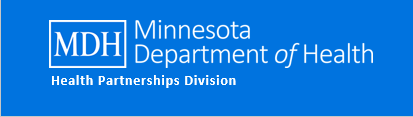 [Speaker Notes: Objectives must be clear, concise and focused on player performance. They should contain:
An action stated in observable terms
The conditions under which the action will be performed
Standards of performance

Use the SMART system. Many of you have heard of the SMART system many times in the past but we’ll cover it again just to be sure we’re all clear on it.

Four characteristics make the intent of the objective clear. The example shows who should do what under what conditions and according to what standards: 
1. Who? The Local Communicator in the EOC 
2. Should do what? Complete notification procedures to school administrators 
3. Under what conditions? After evacuation notice is given 
4. According to what standards? Within 15 minutes 

• Discussion-based exercise objectives for seminars, workshops, tabletop exercises and games usually focus on familiarizing players with (or developing new) plans, policies, procedures and agreements. 
• Operations-based exercise objectives for drills, functional and full-scale exercises usually focus on testing and validating plans, policies, procedures, and agreements. The exercise objectives help clarify roles and responsibilities and identify resource gaps. 

Less is MORE
KEEP IT SIMPLE]
But Are They…
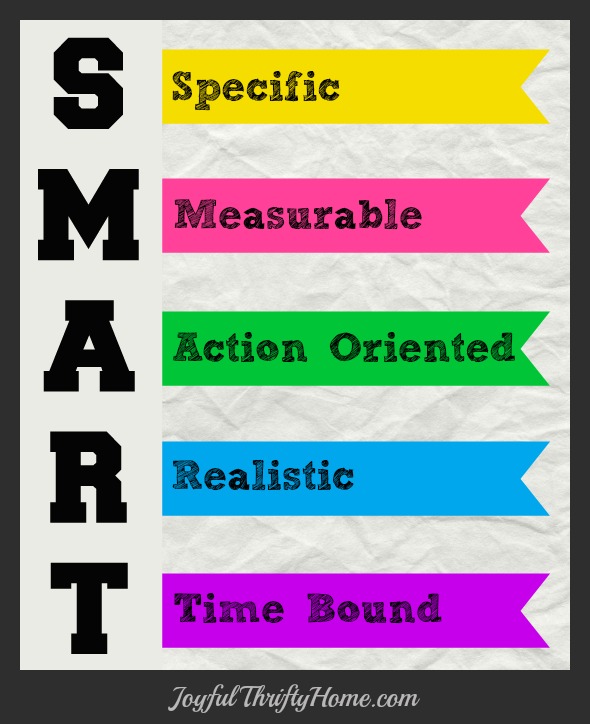 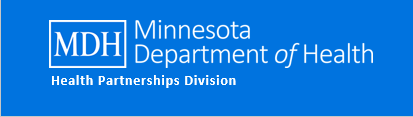 [Speaker Notes: SMART objectives are Specific, Measurable, Action Oriented, Realistic and Time-bound or Time Sensitive

SPECIFIC: This is the what, why and how of your goal. What do you want or need to accomplish? Why is it important? How do you plan to achieve it?
MEASURABLE: For a goal to be measurable it must answer how much or how many. This is important to be able to track your progress.
ACTION ORIENTED: An action oriented goal begins with a specific verb (aka an action) that directs specifically what you will do. Use verbs that indicate doing something rather than just wanting something.
REALISTIC: It is important that your goal is something you can actually attain. You don’t want to make all your goals too easy but you also don’t want to make it too hard or close to impossible as this will only set yourself up to fail.
TIME BOUND: have a specific time frame within which you want to achieve your goal.

Let’s look at a couple examples.]
S.M.A.R.T.?
Coordinate with faith-based community leaders to assess the availability of health information for their community with language barriers.
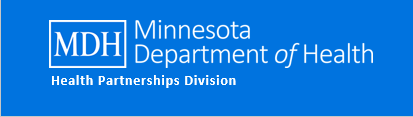 [Speaker Notes: Coordinate with faith-based community leaders to assess the availability of health information for their community with language barriers. 

Not SMART.  The objective is action-oriented and realistic, but not specific, measureable, or time-bound.]
S.M.A.R.T.?
Environmental health staff will complete inspections within 3 days for Springfield’s 45 licensed restaurants and grocery delis to allow them to reopen after a 24-hour power failure.
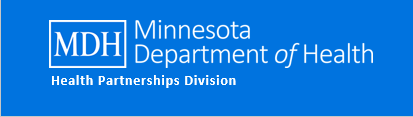 [Speaker Notes: Environmental health staff will complete inspections within 3 days for Springfield’s 45 licensed restaurants and grocery delis to allow them to reopen after a 24-hour power failure. 

SMART – objective is specific, measureable, action-oriented, realistic, and time-bound. 
Who: Environmental Health Staff
Do What: inspect 45 restaurants and delis
What Conditions: 
What Standards: Within 3 days
 
State WHO should do WHAT under WHAT CONDITIONS according to WHAT STANDARDS]
Step 4 Example
Objectives
1. Healthcare Surge group supervisor will establish a briefing schedule with the MDH Health Regulation Division to maintain situational awareness before the next operational period.
2. The MDH Public Information Officer will coordinate with MDH subject matter experts (environmental health and long term surveillance staff) and with the joint information center to provide health information to the affected population before the next operational period.
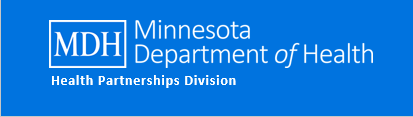 [Speaker Notes: SMART objectives are Specific, Measurable, Action Oriented, Realistic and Time-bound or Time Sensitive

Healthcare Surge group supervisor will establish a briefing schedule with the MDH Health Regulation Division to maintain situational awareness before the next operational period.

The MDH Public Information Officer will coordinate with MDH subject matter experts (environmental health and long term surveillance staff) and with the joint information center to provide health information to the affected population before the next operational period.

Are these objectives SMART?]
Step 5: Compose a Narrative
A brief description of the events that have occurred up to the minute the exercise begins.
Provided in the Situation Manual (tabletop exercises) and the ExPlan (for functional or full scale exercises)
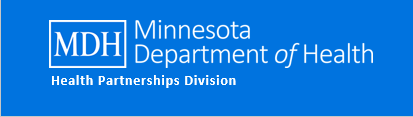 [Speaker Notes: A brief description of the events that have occurred up to the minute the exercise begins. It sets participant interest and provides information that sets the stage for later action.

A good narrative:

Is located in the SitMan (Situation Manual), however, a situation manual is only used in TTX  and the ExPlan (used in Functional and Full scale exercises.
Is usually divided up into modules that represent time
Is very specific
Is phrased in present tense
Is written in short sentences
May emphasize the emergency environment

Also typically contained in the Controller/Evaluator (C/E) Handbook and MSEL (Master Scenario Events List) used in functional and full-scale exercises only, and briefed to the exercise participants at StartEx.]
Step 5 Example
Compose a Narrative
A train derailment occurred in Little Falls, MN on Sunday, Sept 13 at 4:45 PM at the intersection of Broadway Avenue & Highway 23. Three train cars carrying hazardous materials derailed. One car is on fire and leaking into the Mississippi River. A large portion of the city’s population was evacuated to shelters.
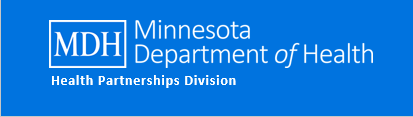 [Speaker Notes: Sample Narrative:

Today is Monday, Sept 14, 2015. 
 
A train derailment occurred in Little Falls, MN on Sunday, Sept 13 at 4:45 PM at the intersection of Broadway Avenue & Highway 23. Three train cars carrying hazardous materials derailed. One car is on fire and leaking into the Mississippi River. 
 
Sunday, Sept 13 was the 2nd day of the well-known and well-attended Little Falls Arts & Crafts Fair. Six hundred (600) artists and approximately 50,000 people from across Minnesota attend each day of this 2 day art fair located in the downtown area of Little Falls, just blocks away from where the train derailment occurred.

Including an assisted living complex.]
Step 6: Write Major and Detailed Events
What they are
Provide a structure
Care is necessary
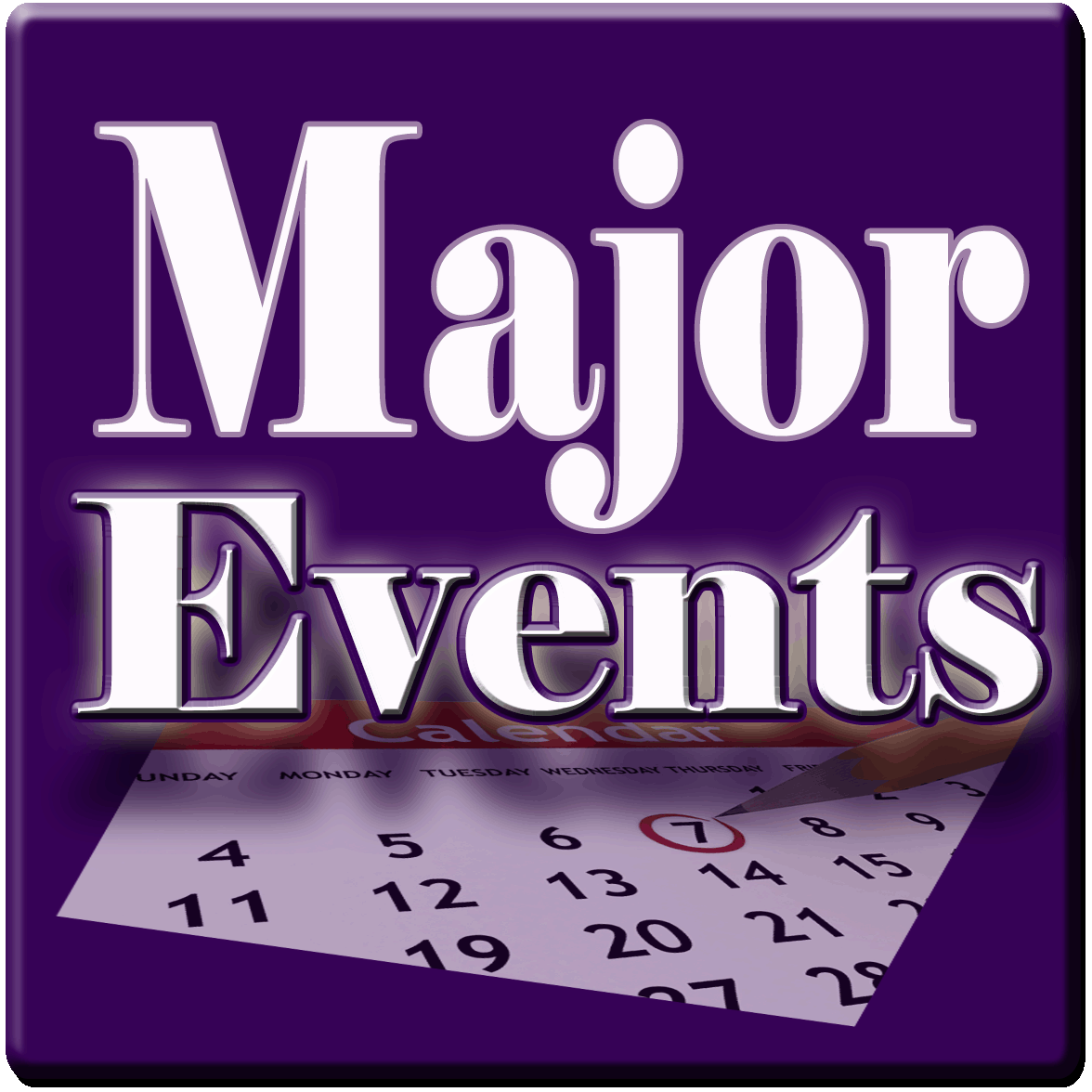 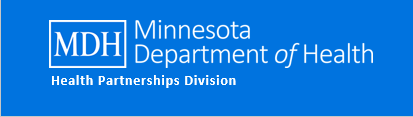 [Speaker Notes: Events are:
Occurrences that happen as a result of the emergency described in the narrative
Problems requiring actions that will meet the objectives

The goal is to provide a structure that will:
Link the simulated event to the expected player actions
Provide unity to the exercise

Careful scripting is required to
Produce a convincing, unified scenario
Create an exercised governed by objectives]
Step 6: Write Major and Detailed Events
Major Events
Big problems
Realistic actions
Detailed Events
Specific problem situations
Expected actions
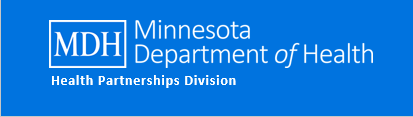 [Speaker Notes: Major events:
Big problems
Likely events calling for realistic action

To develop major events:
Identify major occurrences that would follow the narrative events
Select those that might generate situations to test the objectives

Use your purpose statement (which we developed in step 3):
Because your goal is to develop an exercise that will test certain functions and organizations, major events should be developed from your purpose statement.

Detailed events:
Specific problem situations that will prompt one or more expected actions.

To develop detailed events:
Plan detailed events and expected actions together
Work backward from the actions
List specific problems likely to stem from major events and actions that would be expected to address them.

Let’s look at an example for Step 6.]
Step 6 Example
Write Major and Detailed Events
Twenty-five people from Highland Assisted Living were deemed not appropriate for a general population shelter and were sent to the hospital in St. Cloud. The hospital is requesting a list of available beds in skilled nursing facilities, including 10 memory care beds. Can MDH assist?
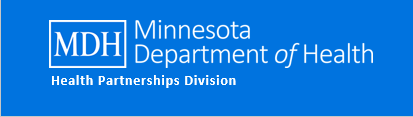 [Speaker Notes: Detailed events example

25 people from Highland Assisted Living were deemed not appropriate for a general population shelter and were sent to the hospital in St. Cloud. The hospital is requesting a list of available beds in skilled nursing facilities, including 10 memory care beds. Can MDH assist?

Would you call this a major event or a detailed event?]
Injects
Link simulation to action
Enhance exercise experience for the players
Prompts player action
How to write
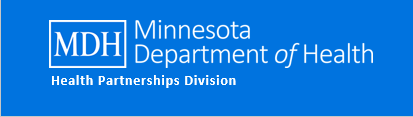 [Speaker Notes: These events can also be described as injects. 

We used this detailed event as an inject to our Healthcare surge person.

Injects link the simulation to action. In other words, they create a reason to take a certain action.
Injects certainly enhance the experience as they get the players much more involved.
Injects reflect an incident or activity that will prompt players to implement the policy or procedures being tested.

Each inject should specify:
A message
Designated scenario time
Controller (deliverer of inject)
Player (person who receives inject)
How inject is delivered (phone, email, paper)
Expected action (evaluator should know and be watching for it)
Objective (which exercise objective this inject relates to)
Notes

Remember that players do not always respond as you expect. Additional injects may be required to be implemented to get players back on track.

The MSEL package template I sent yesterday includes cards for creating injects as well as can be used for handing out to controllers who will deliver the injects.]
Create an Inject
LPH will coordinate with response partners to conduct shelter assessments of population registering at local shelters during day 1 of incident.
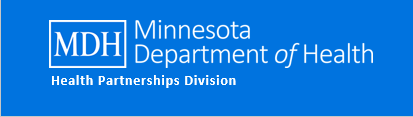 [Speaker Notes: So let’s create an inject as a group around this exercise objective:

Reminder: 

Each inject should specify:
A message
Designated scenario time
Controller (deliverer of inject)
Player (person who receives inject)
How inject is delivered (phone, email, paper)
Expected action (evaluator should know and be watching for it)
Objective (which exercise objective this inject relates to)
Notes]
Step 7: List Expected Actions
Expected Actions
Types of Actions
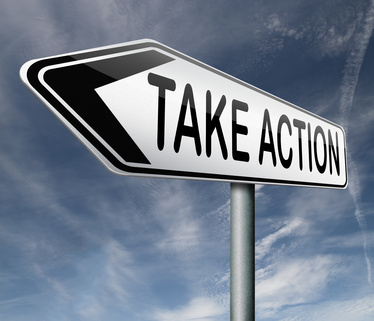 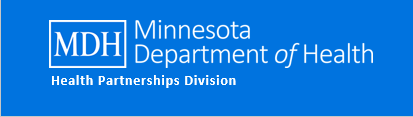 [Speaker Notes: Expected actions are actions or decisions you want participants to carry out in order to demonstrate competence

Actions are necessary for messages and evaluation

Types of actions:
Verification
Consideration – prioritizing multiple requests
Deferral
Decision – players should be driven toward make a decision.

List only those actions that involve the participating organizations

List expected actions for all participating organizations
It is not necessary for each detailed event to generate responses from all players]
Step 7 Example
List Expected Actions
Health Care Surge will send out survey to skilled nursing facilities in Central region. Share information with Operations Chief and other DOC staff in a briefing or email.
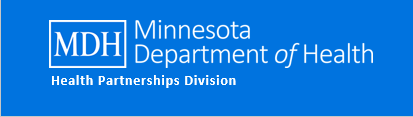 [Speaker Notes: Let’s look at an example

Send out survey to skilled nursing facilities in Central region. Share information with Operations and other DOC staff in a briefing or email.]
Step 8: Prepare Messages
Characteristics
Message, events & actions
Composing the message
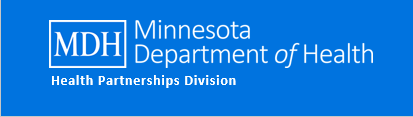 [Speaker Notes: Messages are used to communicate detailed events to exercise participants

Characteristics of a valid message:
Purpose: Elicit a response (decision or action) to meet objectives
Transmission: Phone, radio, note, fax, in person, etc.
Credibility: Must come from credible source, through credible channels

Messages and events
One message may represent one event, or several messages may be needed to notify participants of the event

Messages and expected actions
Each message is designed to generate one or more expected actions.

The point is to prepare the details around who will send the message (inject), the content of the message, and to whom the message will go. Be sure to begin any scripting with “This is an exercise”. Think about what expected action you want. Decide what message would provoke that action. Also decide how that message is to be transmitted.

And finally, keep it realistic!]
Step 8: Prepare Messages
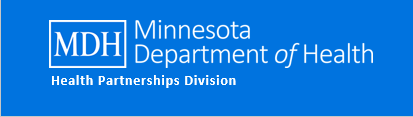 [Speaker Notes: Discuss chart]
Recap of the Steps
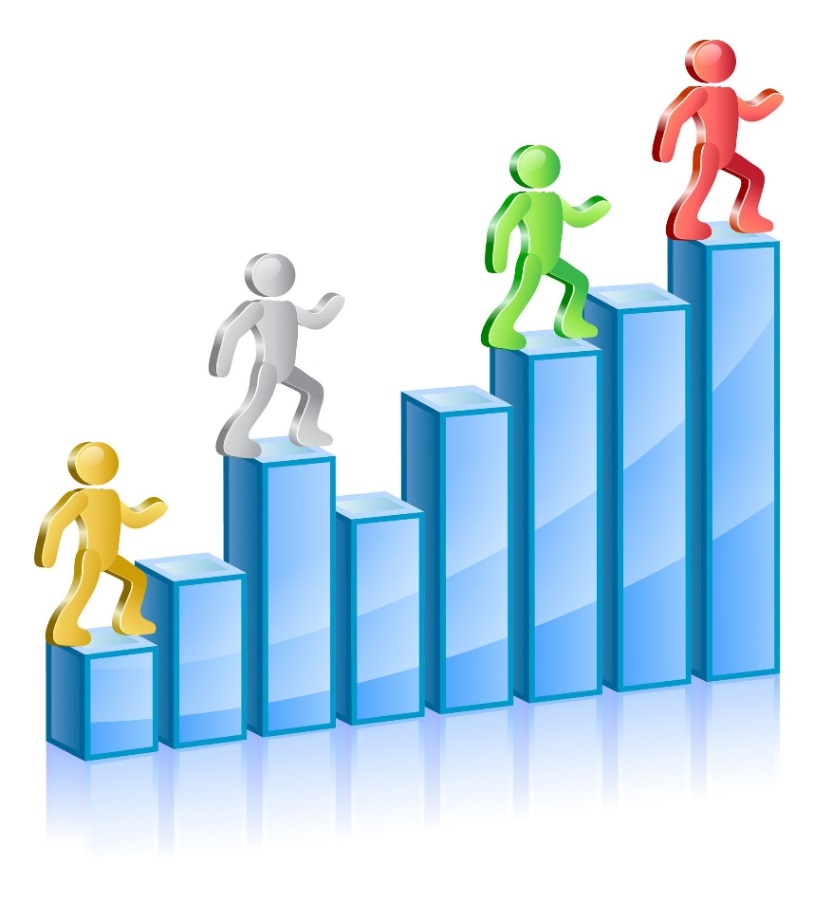 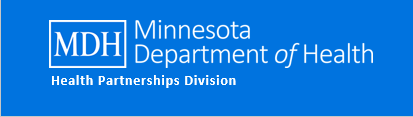 [Speaker Notes: Step 1: Assess Needs
Step 2: Define the Scope
Step 3: Write A Statement of Purpose
Step 4: Define Objectives
Step 5: Compose a Narrative
Step 6: Write Major and Detailed Events
Step 7: List Expected Actions
Step 8: Prepare Messages]
Pulling It Together
Master Scenario Events List (MSEL)
Development
Best practices
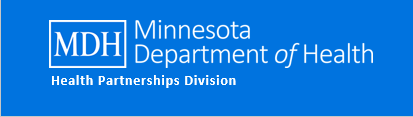 [Speaker Notes: The Master Scenario Events list or MSEL, is a chronological listing of scripted events and injects that generate activity in specific functional areas in support of exercise objectives. Remember, the MSEL is only used in Functional or Full-scale Exercises.
They provide the framework for monitoring and managing the flow of activities.
It is the primary document used by controllers to manage the exercise.
Not utilized for discussion based exercises. 
Can be used for drills if the exercise planning team decides it is appropriate.
MSEL Development is simple. Use the Eight Exercise Design Steps
There is no standard MSEL format – it really depends on the scope of the exercise.

MSEL Best Practices include:
Review scenario and exercise objectives
Identify chronology of major/detailed events
Develop a timeline of anticipated player actions
Every agency/organization will not necessarily  have a role in every major or detailed event
Identify chronology of key actions
Use an electronic MSEL program
Compile all MSEL events into a single list
Ensure no injects go to non-participants
Refine selected MSEL events
DO NOT show MSEL to participants!]
MSEL Example
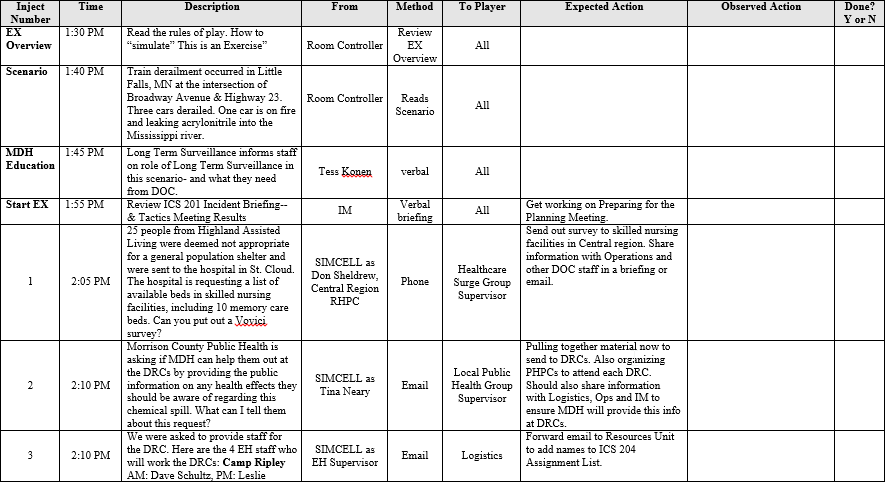 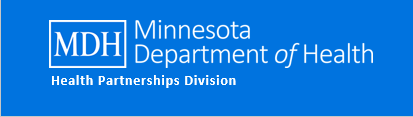 [Speaker Notes: Again, the MSEL just brings all of the 8 steps together to create the list that will guide the entire exercise. Following these 8 steps will make the entire process easier for you and bring you to the next phase of the exercise process, which is conducting the exercise! We’ll talk about that on the next webinar.]
Scenario Development
Steps for all exercises
Use agency experts
Make scenario realistic
Draft and review
Talk-through
Finalize
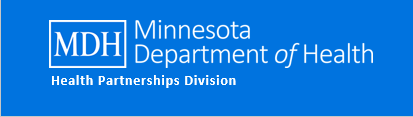 [Speaker Notes: To summarize, all exercises will require some common steps. In developing the scenario you choose to use, be sure to follow these.]
Wrap-Up
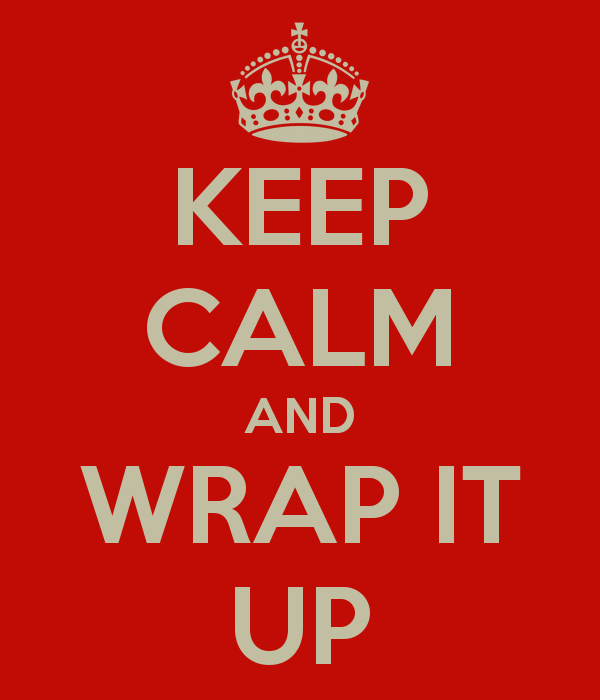 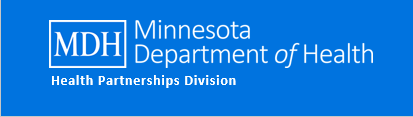 [Speaker Notes: Thank you. Any questions?]
Upcoming Webinars
October 5: Conducting the Exercise
October 19 and/or 20: Evaluating the Exercise and Creating an After-Action Report/Improvement Plan        (AAR/IP)
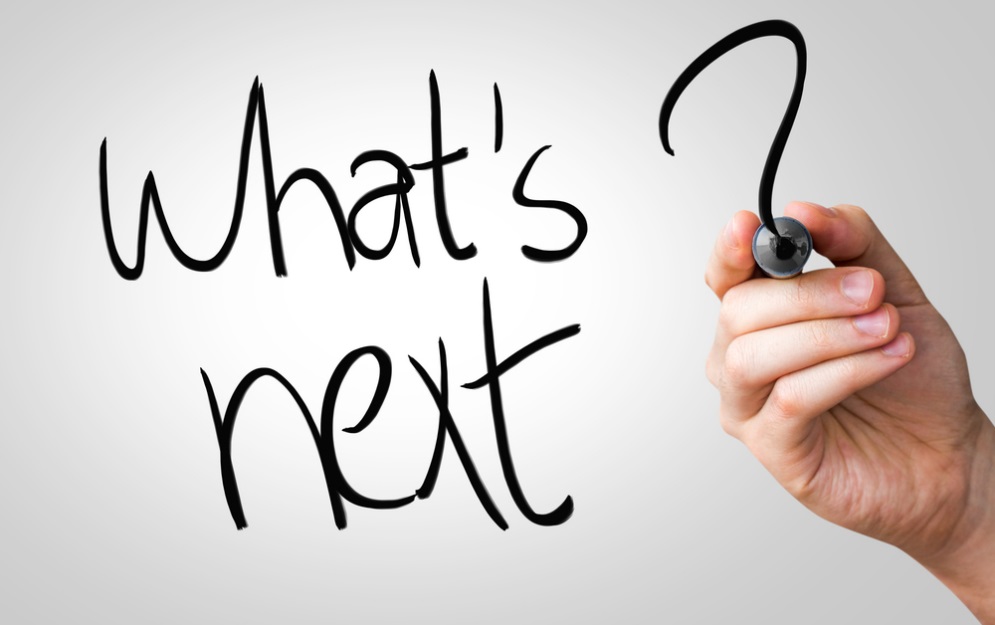 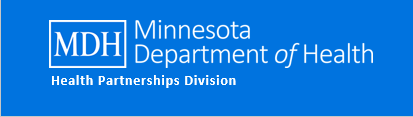 [Speaker Notes: The next webinar, titled Conducting the Exercise will be held in 2 weeks. 

Additional resources will be emailed out within the next day.

Thank you.]
Contact Information
Chad Ostlund
651-201-5660
chad.ostlund@state.mn.us
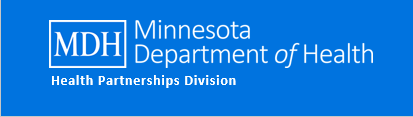